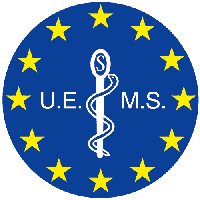 SURGICAL TRAINING IN EUROPE
MALTA, SEPTEMBER 15TH 2018
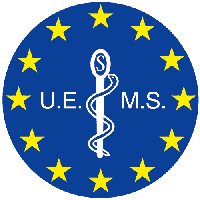 SURGICAL TRAINING IN EUROPE
UEMS 2015 /13 EN AMEND.04.15 
Article I. Name 
Article II. Registered offices
Article III. Objectives 
UEMS aims for the following international non profit-making objectives: 
-  The study, promotion and harmonisation of the highest level of training of the medical specialists, medical practice and health care within the European Union;  
-  The study and promotion of free movement of specialist medical doctors within the EU; 
-  The representation, within this framework, of the medical specialist profession in the Member States of the EU, to EU authorities and any other authority and/or organisation dealing with questions directly or indirectly concerning the medical profession, and any action which might further the achievement of the afore-mentioned objectives.  
-  The defence of the professional interests of European Medical Specialists.
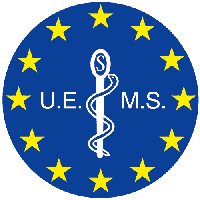 SURGICAL TRAINING IN EUROPE
The UEMS has a clear mandate by the European Commission to set the basis for a harmonization process focussing on competencies and on the content of medical training. This standardization process will be a multi-level step-by-step project and undergo continuous development.
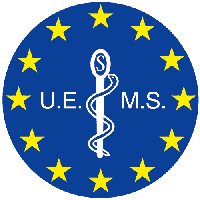 SURGICAL TRAINING IN EUROPE
The long-term goal is standardization of surgical training not only in respect of duration of training, but training on the basis of a consensual European syllabus defining the criteria for the perfect "European Surgeon".
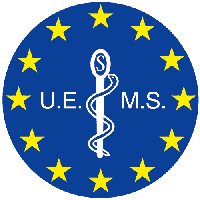 SURGICAL TRAINING IN EUROPE
HISTORY
STOCKHOLM (2014), BERLIN (2015), 
ATHENS (2015), BELFAST (2016), LISBON (2016)
COPENHAGEN (2017), BRUSSELS (2017)
MADRID (2018) MALTA (2018)
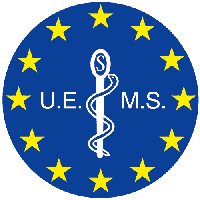 SURGICAL TRAINING IN EUROPE
CORE SURGICAL CURRICULUM
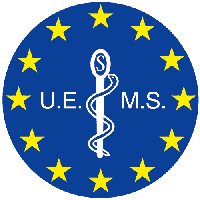 surgical TRAINING IN EUROPE
C
                                                                       COMMENTS 
	  
                  - Alexis Theodorou:   thematic courses (1 day or more?)
				     communication skills, digital possibilities
			              thematic exams ?
           - Jaap Hamming: doubts about overlap with program in NL 
           - Donzilla Brito: program will be presented to port. gvt.
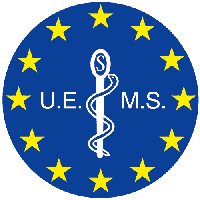 SURGICAL TRAINING IN EUROPE
ARGUMENTS

  1. Common surgical basic knowledge for future specialization
  2. Common surgical basic knowledge for trainees going 
       abroad
  3. Training for candidates for potential EBSQ titles
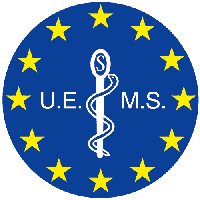 SURGICAL TRAINING IN EUROPE
FUTURE
ALL SOCIETIES SEND NATIONAL DELEGATES TO THE WG TO DEFINE SYLLABUS
     (DEADLINE: NOV. 30 2018)
SYLLABUS READY BY END OF MARCH 2019 FOLLOWED BY PRESENTATION
     TO THE SECTION MEMBERS WITH TIMETABLE TO INTRODUCTION JAN./20
3)  DECISION AT THE SPRING MEETING 2019
CREATION OF A DIVISION (?), ORGANIZATION OF A UEMS BASIC
     SURGICAL MCQ EXAM, FINANCES